Account Management –Roles
FIP Team
May 10th, 2022
Agenda
01
Benefits of Roles
02
Current process
Future Process
03
Demo
04
05
How can I use Roles?
More Information
06
Q& A
07
1
Copyright 2022 FINRA
Benefits of Roles
Roles allow an organization to more effectively manage entitlements by grouping entitlements by job functions, positions, or other areas of responsibilities that meet the needs of an organization.
Roles are fully customizable to maximize flexibility.  FINRA offers some Role Templates for certain types of organizations to use as is or to customize.
Roles provide an efficient way to assign/unassign access for users. If the individual is no longer performing a job function or moved to a new dept, the role can be easily added/removed from their individual account. 
Roles offer an easier way to review users’ access. During certification, FNRA will display the role assigned to an account to make it easier for the SAA to review access.
2
Copyright 2022 FINRA
Current process
Current process for Assigning Entitlements to an Account:
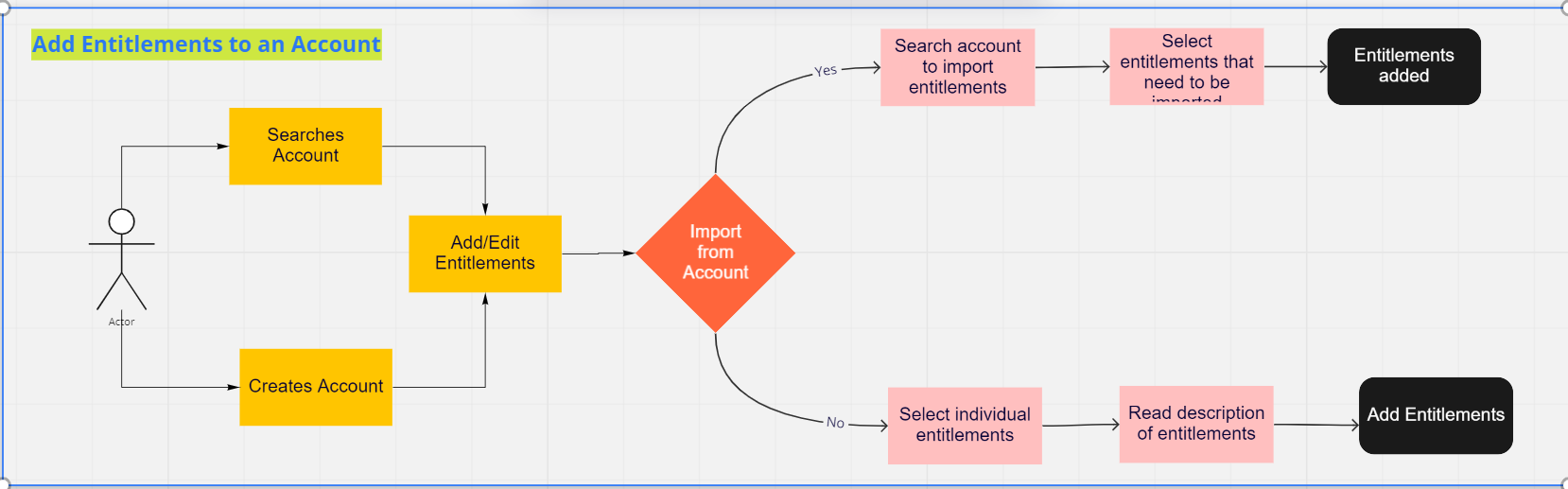 3
Copyright 2022 FINRA
Future Process
Future process for Assigning Entitlements to an Account:
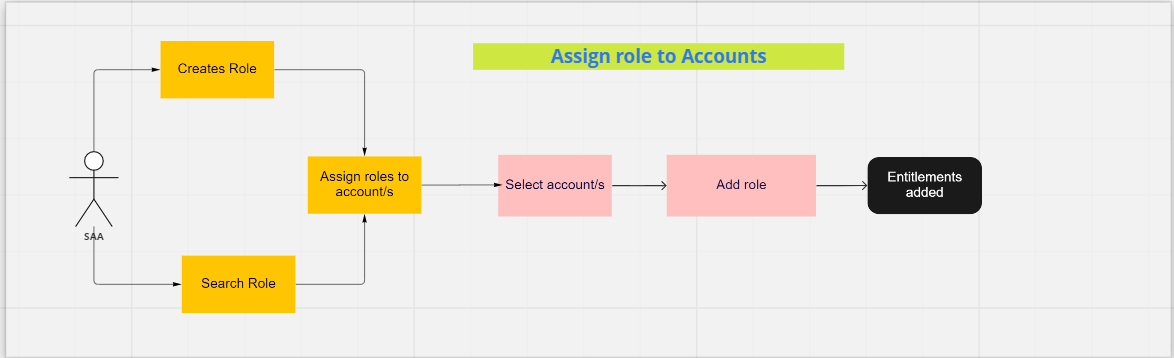 4
Copyright 2022 FINRA
Future Process (Contd)
Future process for Assigning Entitlements to an Account:
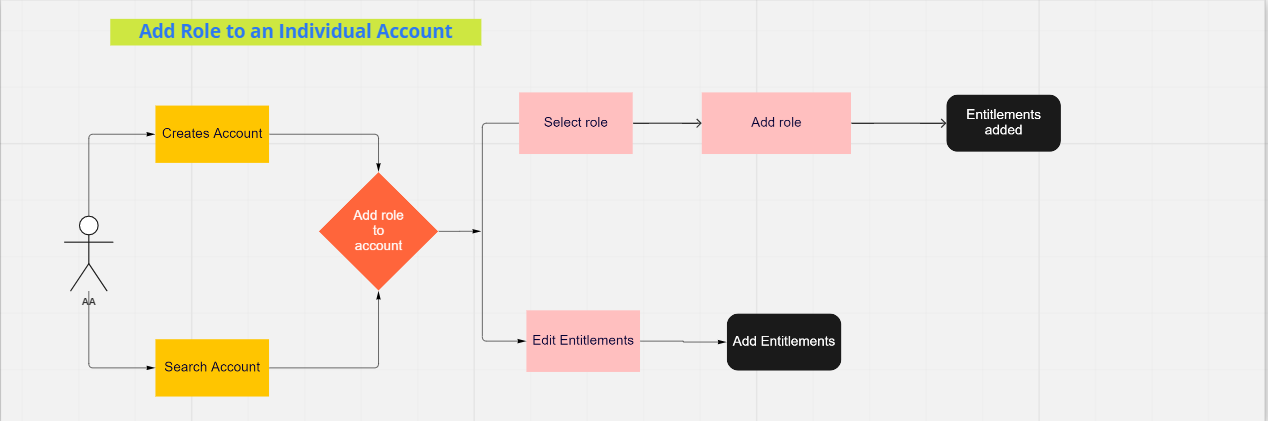 5
Copyright 2022 FINRA
DEMO
6
Copyright 2022 FINRA
How can I use Roles?
As a SAA you can:
Create Roles for the organization
Search Roles that you have created for the organization
Create new accounts and assign roles to the newly created accounts
Assign roles to account/s through the Roles application
Edit a role that has been created
Un-Assign account/s from a role through the role's application
Delete a role
Assign role to an account through the Accounts application
Un-assign role to an account through the Accounts application

As an Account Admin (AA) you can:
Create accounts and assign role to an account through the Accounts application
Un-assign role to an account through the Accounts application
7
Copyright 2022 FINRA
More Information
For detailed instructions on how to manage roles and assign accounts to it please refer to:

https://www.finra.org/filing-reporting/entitlement/reference-guide#section17


Feedback about roles:  Email FIP Product Team  at 
DL-FIP_Product_Team@finra.org
8
Copyright 2022 FINRA
Q
A
9
Copyright 2022 FINRA